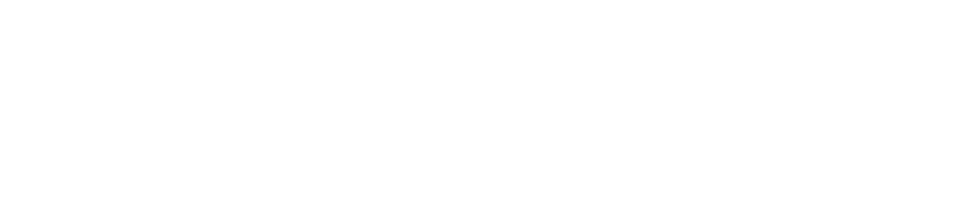 MATERIAŁY UZUPEŁNIAJĄCE
DO PREZENTACJI FILMOWEJ
O RODZAJACH LITERACKICH
L I R Y K A
Kalisz 2020
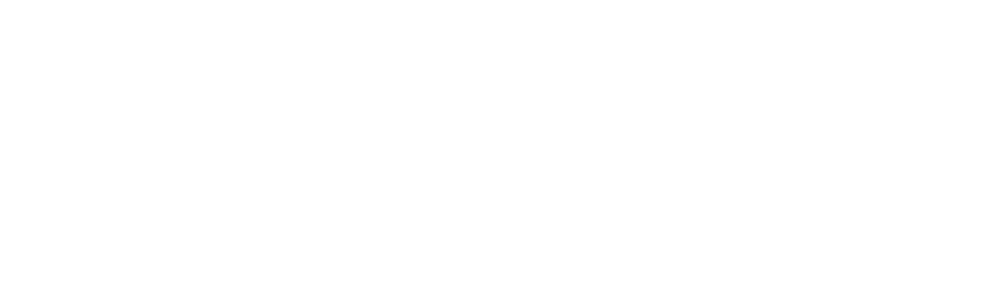 W y j a ś n i e n i e  o g ó l n e
LIRYKA – jeden z trzech podstawowych  rodzajów literackich (obok epiki i dramatu) obejmujący utwory, których treścią, tematem  jest wyrażenie przeżyć, doznań, emocji przemyśleń, przekonań osoby wypowiadającej się w utworze i nazywanej podmiotem lirycznym („ja” liryczne), najczęściej wyraża swoje myśli w formie monologu.
G a t u n k i   l i r y k i
P i e ś ń – gatunek liryczny związany na początku                                                      z muzyką, stroficzny, nierzadko z występującym refrenem                                                         (czyli powtarzającą się częścią tekstu). 
	Przykłady:
Horacy – Do Apollina 
Pieśń o Rolandzie 
Jan Kochanowski – Pieśń świętojańska o Sobótce 
Franciszek Karpiński – Pieśń poranna  
Adam Mickiewicz – Pieśń filaretów
G a t u n k i   l i r y k i
H y m n – uroczysta, podniosła pieśń pochwalna sławiąca bóstwo, niezwykłych ludzi, męstwo, wzniosłe idee, wielkie wartości, ważne instytucje.
	Przykłady: 
Hymny homeryckie
Jan Kochanowski – Hymn do Boga
Ignacy Krasicki – Hymn do miłości Ojczyzny 
Juliusz Słowacki – Hymn (Smutno mi, Boże)
G a t u n k i   l i r y k i
E l e g i a – w starożytnej Grecji pieśń lamentacyjna, wierszowana, śpiewana podczas pogrzebu, bliska trenowi. 
	Przykłady:
Johann Wolfgang Goethe – Elegie rzymskie
Franciszek Karpiński – Żale sarmaty nad grobem Zygmunta Augusta
G a t u n k i   l i r y k i
T r e n – tak jak elegia jest gatunkiem poezji żałobnej, wyrażającej smutek po czyjejś śmierci, rozpamiętującej czyny  i myśli osoby zmarłej.

	Przykłady:
Lamentacje Jeremiasza
Jan Kochanowski – Treny
G a t u n k i   l i r y k i
O d a – gatunek wywodzący się z greckiej liryki chóralnej, utwór pisany wierszem, na ogół stroficzny,                              o charakterze pochwalnym lub dziękczynnym,            utrzymany w patetycznym tonie, opiewający wybitne postaci, zdarzenia, idee czy instytucje.
	Przykład: 
	Adam Mickiewicz – Oda do młodości
G a t u n k i   l i r y k i
P s a l m – hebrajska pieśń religijna, modlitewno – hymniczna. 150 psalmów wchodzi w skład Starego Testamentu. Psalmy są różnego rodzaju: chwalące Boga, dziękczynne, dydaktyczne, pokutne, profetyczne, prorocze, żałobne i inne.                                                  W tradycji biblijnej autorstwo wielu psalmów przypisuje się królowi Izraela – Dawidowi.
G a t u n k i   l i r y k i
F r a s z k a – drobny utwór wierszowany, często o charakterze żartobliwym, przedstawiający zabawne sytuacje, postaci. Współcześnie fraszka opiera się głównie                    na dowcipie językowym. 

	Przykład – zbiór fraszek Jana Kochanowskiego
G a t u n k i   l i r y k i
B a j k a – krótki utwór, często wierszowany, związany              z alegorią, czyli za dosłowną treścią ukryte są głębsze znaczenia; w bajkach bohaterami są zwierzęta (rzadziej rośliny) posiadające cechy typowo ludzkie, a ich zwierzęcość ma na celu wskazanie typowych właściwości danej postaci (lis jest na ogół przebiegły, wół głupi i pracowity, osioł uparty, lew odważny                                   i władczy, wilk zły, zając naiwny itd.). Bajki zawierają morał, pouczenie czytelnika. 
	Do najsłynniejszych twórców tego gatunku należeli Jean de La Fontaine w literaturze francuskiej,                        a w polskiej Ignacy Krasicki i Adam Mickiewicz.
G a t u n k i   l i r y k i
S o n e t – niezwykle kunsztowna kompozycyjnie wypowiedź poetycka, składająca się z 14 wersów zgrupowanych w dwóch czterowierszach i dwóch tercynach (strofy trójwersowe) o ścisłym układzie rymów. Dwie pierwsze strofy mają charakter opisowy, natomiast tercyny są refleksyjno-filozoficzne.                                              W późniejszych wiekach na gruncie francuskim                              i angielskim kształt sonetu uległ modyfikacjom.
	Do najwybitniejszych twórców należy zaliczyć Dantego, Franciszka Petrarkę, Williama Shakespeare’a,                       a na gruncie polskim Mikołaja Sępa Szarzyńskiego, Adama Mickiewicza, Jana Kasprowicza, Kazimierza Tetmajera, Stanisława Grochowiaka.
Dziękujemy za obejrzenie prezentacji na temat liryki 
Hieronim Duczmal
e-mail: hieronim.duczmal@odn.kalisz.pl
Maciej Michalski
e-mail: 
maciej.michalski@odn.kalisz.pl
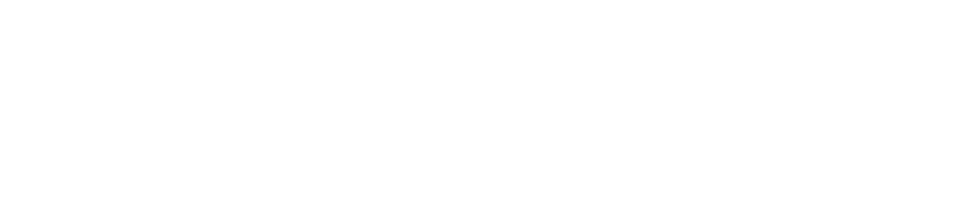